ITS Dental College, Greater Noida
Subject :  Pharmacology

Lecture Topic: Metabolism of drugs , Excretion ,Kinetics of elimination         Lecture Number: L5

Program, Year: BDS, Second Year

Faculty : Dr. Kausar Jahan
Lecture Objectives & Learning Outcomes
General Objective : To understand the various routes of absorption

Specific Learning Outcomes:
At the end of the session, the learner should be able to know the following regarding metabolism of drugs

1.Biotransformation
2.Phases of metabolic reactions
3.Enzyme inducers and inhibitors
BIOTRANSFORMATION(Metabolism)
-It is the chemical alteration of the drug in the body

-Renders nonpolar (lipid-soluble) compounds to  polar (lipid 
insoluble) so that they are not reabsorbed in the renal tubules and 
are excreted

-Most hydrophilic drugs need little biotransformed and are largely
excreted unchanged !!!

Site :-liver, kidney, intestine, lungs and plasma
Biotransformation  lead to :-
(i) Inactivation
(ii) Active metabolite from an active drug
(iii) Activation of inactive drug :-Few drugs are inactive as such 
and need conversion in the body to one or more active 
metabolites. Such a drug is called a prodrug eg:-Levodopa

Biotransformation reactions classified
Nonsynthetic/Phase I/Functionalization reactions: a functional 
group is generated or  exposed— metabolite may be active or 
Inactive

(b) Synthetic/Conjugation/ Phase II reactions: an endogenous radical 
is conjugated to the drug—metabolite is mostly inactive
Nonsynthetic reactions
Oxidation :- Involves addition of O2/ -vely charged radical or 
removal of  hydrogen/+vely charged radical
**Most important drug metabolizing reactions
(ii) Reduction :-Converse of oxidation and involves cytochrome P-450 
enzymes working in the opposite direction
iii) Hydrolysis :-This is cleavage of drug molecule by taking up a 
molecule of water
(iv) Cyclization:-This is formation of ring structure from a straight 
chain compound, e.g. proguanil
(v) Decyclization :-This is opening up of ring structure of the cyclic 
drug molecule, e.g. barbiturates,phenytoin
Synthetic reactions
Conjugation of the drug or its phase I metabolite with 
an endogenous substrate,usually derived from carbohydrate or 
amino acid, to form a polar highly ionized organic acid easily 
excreted in urine or bile
-Conjugation reactions have high energy requirement

Glucuronide conjugation:-most important synthetic reaction 
Carried out by a group of DP-glucuronosyl transferases (UGTs).
-Not only drugs but endogenous substrates like bilirubin,
steroidal hormones and thyroxine utilize this pathway 
-Glucuronidation increases the molecular weight of the drug which 
favours its excretion in bile.
Enterohepatic circulation
Drug glucuronides excreted in bile of which a significant fraction is 
Deconjugated(hydrolysed by bacteria in the gut) in intestines and 
reabsorbed (enterohepatic circulation) to be finally excreted in urine 
—the liberated drug is reabsorbed and undergoes the same fate 
This  enterohepatic cycling  of the drug prolongs its  action, e.g. 
phenolphthalein, oral contraceptives


Other reactions are – acetylation, methylation, glycine conjigation,
Glutathione conjugation:- Inactivate highly reactive quinone or 
epoxide intermediates formed during metabolism of certain 
drugs, e.g. paracetamol

When large amount of such intermediates are formed (in 
poisoning or after enzyme induction), glutathione supply falls 
short—toxic adducts are formed with tissue constituents → 
tissue damage
Drug metabolizingenzymes are divided into two types
Microsomal enzymes:-
Location:- Smooth endoplasmic reticulum of   liver, kidney, 
intestinal mucosa and lungs
Eg:- cytochrome P450, UGTs, epoxide hydrolases, etc. are microsomal enzymes

-They catalyse most of the oxidations, reductions, hydrolysis 
and glucuronide conjugation

 -Microsomal enzymes are inducible by drugs, diet
Enzyme inducers
Drugs which increase the M of other drugs

                    Decreased response
**Dose of the affected drugs should be  increased
       G   - Griseofulvin
       P    - Phenytoin
       R   -  Rifampicin
       S   -  Smoking
  Cell    - Carbamazepine
Phone  - Phenobarbitone
INHIBITION OF DRUG METABOLISM
One drug can competitively inhibit the metabolism of another if 
it utilizes the same enzyme or cofactors

-Clinically significant inhibition of drug metabolism occurs in case 
of drugs having affinity for the same isoenzyme, specially if they 
are metabolized by saturation kinetics or if kinetics changes from 
first order to zero order over the therapeutic range (capacity
limited metabolism
Enzyme inhibitors
Vitamin - Valproate
        K           -  Ketoconazole
       Cannot  -  Cimetidine
       Cause    -   Ciprofloxacin
       Enzyme  -  Erythromycin
       Inhibition - INH
Nonmicrosomal enzymes These are present in the cytoplasm 
and mitochondria of hepatic cells as well as in other tissues 
including plasma. The esterases, amidases, some flavoprotein 
oxidases and most conjugases are nonmicrosomal

**Both microsomal and nonmicrosomal enzymes are deficient in 
the newborn, especially premature, making them more 
susceptible to many drugs, e.g. chloramphenicol, opioids. This 
deficit is made up in the first few months

Hofmann elimination:- This refers to inactivation of the drug in the 
body fluids by spontaneous molecular rearrangement without the 
agency of any enzyme, e.g. atracurium
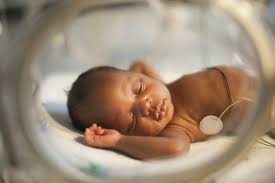 Consequences of microsomalenzyme induction
1.Decreased intensity and/or duration of action of drugs that are 
inactivated by metabolism, e.g. failure of contraception with OCPs

2. Increased intensity of action of drugs that are activated by 
metabolism. Acute paracetamol toxicity is due to one of its 
metabolites—toxicity occurs at lower doses in patients receiving 
enzyme inducers

3. Tolerance—if the drug induces its own metabolism 
(autoinduction), e.g. carbamazepine, rifampin
Possible uses of enzyme induction
1.Congenital nonhaemolytic jaundice: It is due to deficient 
glucuronidation of bilirubin; phenobarbitone hastens clearance 
of jaundice

2. Cushing’s syndrome: phenytoin may reduce the 
manifestations by enhancing degradation of adrenal steroids 
which are produced in excess

3. Chronic poisonings: by faster metabolism of the accumulated 
poisonous substance

4. Liver disease
FIRST PASS (PRESYSTEMIC)METABOLISM
This refers to metabolism of a drug during its passage from the 
site of absorption into the systemic circulation

-All orally administered drugs are exposed to drug 
metabolizing  enzymes in the intestinal wall and liver (where 
they first reach through the portal vein)

-Presystemic metabolism in the gut and liver can be avoided by 
administering the drug through sublingual, transdermal
or parenteral routes
EXCRETION
1.Urine
2. Faeces
3. Exhaled air
4. Saliva and sweat
5. Milk
RENAL EXCRETION
-Excreting all water soluble substances

-Amount of drug or its metabolites ultimately 
present in urine =   
Glomerular Filtration+tubular secretion
- tubular reabsorption
Glomerular filtration
Glomerular capillaries - pores larger than usual
 All nonprotein bound drug (whether lipid-soluble or insoluble) presented to the glomerulus is filtered. 
Thus, glomerular filtration of a drug depends on its plasma protein binding and renal blood flow. 
Glomerular filtration rate (g.f.r.), normally ~ 120 ml/min, declines progressively after the age of 50, and is low in renal failure.
Tubular reabsorption
-By passive diffusion 

-Depends on:- lipid solubility & ionization of the drug at the existing 
urinary pH

-99% of glomerular filtrate is reabsorbed:-

Except :-Nonlipid-soluble & highly ionized drugs i.e.lipid soluble 
drugs are reabsorbed

e.g. aminoglycoside antibiotics, quaternary ammonium
compounds parallels g.f.r.
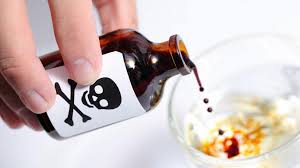 Acidic/basic poisoning
1.Weak bases ionize more and are less reabsorbed in acidic 
urine
2. Weak acids ionize more and are less reabsorbed in alkaline 
Urine

Hence, urine is alkalinized in barbiturate and salicylate 
Poisoning

*Though elimination of weak bases (morphine,amphetamine) 
can be enhanced by acidifying urine, this is not practiced 
clinically, because acidosis can induce rhabdomyolysis, 
Cardiotoxicity and actually worsen outcome
Tubular secretion
-This is the active transfer of organic acids and 
bases by two separate classes of relatively nonspecific transporters (OAT (organic anion transport) and OCT((organic cation transport)) which operate in the proximal tubules
-In addition, efflux transporters P-gp and MRP2 are located in the luminal membrane of proximal tubular cells.
- Active transport of the drug across tubules reduces conc of its free form in the tubular vessels and promotes dissociation of protein bound drug, which then becomes available for secretion
(a) Organic acid transport (through OATP) operates for penicillin, probenecid, uric acid, salicylates, indomethacin, sulfinpyrazone, nitrofurantoin, methotrexate, drug glucuronides and Sulfates

(b) Organic base transport (through OCT) operates for thiazides, amiloride, triamterene, furosemide, quinine, procainamide, choline,cimetidine

* Inherently both transport processes are bidirectional,
i.e. they can transport their substrates from blood to tubular fluid and vice versa.

* Drugs and their metabolites (exogenous substances) secretion into the tubular lumen predominates, whereas an endogenous substrate like uric acid is predominantly reabsorbed
-Drugs utilizing the same active transport compete with each other. 
-Probenecid is an organic acid which has high affinity for the tubular OATP.
-It blocks the active transport of both penicillin and uric acid, but whereas the net excretion of the former is decreased, that of the latter is increased. 
-This is because penicillin is primarily secreted while uric acid is primarily reabsorbed
KINETICS OF ELIMINATION
Important for :-
a)Devising rational dosage regimens 
b) Modify them according to individual needs

Drug elimination =  Metabolic inactivation + excretion

Clearance (CL) The clearance of a drug is the theoretical volume of 
plasma from which the drug is completely removed in unit time
CL = Rate of elimination/C 
where C is the plasma concentration
First order kinetics
The rate of elimination is directly proportional to the drug 
Concentration
CL remains constant
                                           
                                                      OR

a constant fraction of the  drug present in the body is 
eliminated in unit time;

 **Applies to most  drugs which do not saturate the elimination processes
Zero order kinetics
The rate of elimination remains constant irrespective of drug 
Conc
-CL decreases with increase in concentration
 or a constant amount of the drug is eliminated in unit time, e.g. 
ethyl alcohol 

**Also known as capacity limited elimination or Michaelis-
Menten elimination

-Plasma concentration increases disproportionately with 
increase in dose, as occurs in case of phenytoin, tolbutamide,
theophylline, warfarin
Zero : -Zero order kinetics is shown by:- 
W   -Warfarin
A    - Alcohol , Aspirin
T     - Theophyline
T     -  Tolbutamide
Power - Phenytoin
Plasma half-life
The Plasma half-life (t½) of a drug is the time taken for its 
plasma conc to be reduced to half of its original value
1 t½–50% drug is eliminated
2 t½–75% (50 + 25) drug is eliminated
3 t½ – 87.5% (50 + 25 + 12.5) drug is eliminated
4 t½–93.75% (50 + 25 + 12.5 + 6.25) drug is eliminated

Thus, nearly complete drug elimination occurs in 4–5 half lives!!
Repeated drug administration
When a drug is repeated at relatively short intervals, it 
accumulates in the body until elimination balances input and a 
steady state plasma concentration (Cpss) is attained
(Cpss) is attained—
                                             dose rate
                                Cpss = ————— 
                                                 CL
Plateau principle
Administration of  a constant 
dose of a drug  before the expiry 
of 4 t½ = Higher Peak conc (some 
remnant of the previous dose will 
be present) 

-This continues with every dose 
until progressively increasing rate 
of elimination (which increases
with increase in concentration) 
balances the amount 
administered over the dose interval
Subsequently plasma concentration  plateaus and fluctuates 
about an average steady-state level

- This is known as the plateau principle of drug accumulation.

-Steady-state is reached in 4–5 half lives unless dose interval is 
very much longer than t½
Target level strategy
-Required for drugs whose effects are not easily quantifiable and 
safety margin is  less (anticonvulsants, antidepressants,
lithium, antiarrhythmics, theophylline, some antimicrobials)

-It is best to aim at achieving a certain plasma concentration 
which has been defined to be in the therapeutic range; such data 
are now available for most drugs of this type
Loading dose:-
This is a single or few quickly repeated doses given in the 
beginning to attain target concentration rapidly. It may be 
calculated as—
                           target Cp × V
Loading dose = —————— 
                                      F
Thus, loading dose is governed only by V and not
by CL or t½
Maintenance dose
This dose is one that is to be repeated at specified intervals after 
the attainment of target Cpss so as to maintain the same
by balancing elimination

 The maintenance dose rate is  governed by CL (or t½) of the 
drug

-If facilities for measurement of drug concentration are available

**Such two phase dosing provides rapid therapeutic effect with long term 
safety; frequently applied to digoxin, chloroquine, long-acting
sulfonamides, doxycycline, amiodarone
Therapeutic drug monitoring (TDM
Required for:-
1.Drugs with low safety margin, e.g. —digoxin, anticonvulsants, 
antiarrhythmics, theophylline, aminoglycoside antibiotics, lithium, 
Tricyclic antidepressants
2. If individual variations are large, e.g.—antidepressants,
lithium
3. Potentially toxic drugs used in the presence of renal failure, e.g. —
aminoglycoside antibiotics, vancomycin
4. In case of poisoning
5. In case of failure of response without any apparent reason, e.g. —
antimicrobials
6.To check patient compliance, e.g. —psychopharmacological
agents
PROLONGATION OF DRUG ACTION
For a longer duration of action

By doing so:
(i) Frequency of administration is reduced—more convenient

(ii) Improved patient compliance

(iii) Large fluctuations in plasma concentration are avoided

(iv) Drug effect could be maintained overnight without disturbing 
sleep, e.g. antiasthmatics, anticonvulsants
By prolonging absorption from site of administration:-
Sustained release tablets, spansule, capsules, etc.; Transdermal 
drug delivery
2.By increasing plasma protein binding
3. By retarding rate of metabolism (chemical modification)- Small chemical modification can markedly affect the rate of metabolism without affecting the biological action, e.g. addition of ethinyl group to estradiol makes it longer acting and suitable for use as oral contraceptive
4. By retarding renal excretion
5.By decreasing vascularity of the absorbing surface – Adrenaline is 
added to a LA – vasoconstriction produced by Adr will delay the 
removal of LA from site of administration and prolonging the duration 
of its action.

-It reduces the systemic toxicity of LA & minimizes bleeding in operative area.
*Felypressin is an alternative to adrenaline
This combination of adrenaline & LA – avoided in HT,CCF,cardiac arrthymia’s,IHD,thyrotoxicosis
2nd Last Slide
Commonly Asked  Questions

1.Phase 1 reactions
2.Phase 2 reactions
3.Enzyme inducers
4.Enzyme inhibitors
Last Slide
Reading List/Reference List
K.D. Tripathi